Constraint Graphical Models
Foundations of Constraint Processing

CSCE421/821, Spring 2018
www.cse.unl.edu/~choueiry/S18-421-821/

Berthe Y. Choueiry (Shu-we-ri)
Avery Hall, Room 360
Tel: +1(402)472-5444
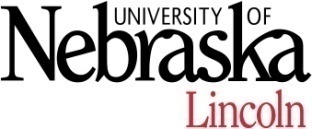 Odds & Ends
1
Outline
Graphical Representations
Graphical Models
Odds & Ends
2
Graphical Representations
Always specify V,E for a graph as G=(V,E)
Main representations
Binary CSPs
Graph (for binary CSPs)
Microstructure (supports)
Co-microstructure (conflicts)
Non-binary CSPs
Hypergraph
Primal graph
Dual graph
Incidence graph
Odds & Ends
3
V1
a, b


V3
V2
a, c
b, c

Binary CSPs
Macrostructure G(P)=(V,E)
V=
E=

Micro-structure   (P)=(V,E)
V=
E=


Co-microstructure co-(P)=(V,E)
V=
E=
Supports
(V1, a )            (V1, b)
(V2, a )          (V2, c)
(V3, b )         (V3,c)
No goods
(V1, a )            (V1, b)
(V2, a )          (V2, c)
(V3, b )         (V3,c)
Odds & Ends
4
Non-binary CSPs: Hypergraph
Hypergraph (non-binary CSP)
V=
E=
R6
R4
B
A
R6
R4
A
E
B
R1
R2
R5
R2
R5
E
D
R3
R3
C
F
R1
D
F
C
Odds & Ends
5
Non-binary CSPs: Primal Graph
Primal graph
V=
E=
B
A
B
A
R4
E
D
E
D
R6
B
A
R4
E
B
A
R1
R2
R5
E
R3
C
F
D
F
D
C
Odds & Ends
6
Dual Graph
R6
B
A
V=
G=
R4
E
R1
R2
R5
R3
C
F
D
R5
R3
R1
C
D
AD
BCD
CF
A
B
BD
AD
F
AB
ABDE
EF
AB
E
R6
R4
R2
Hypergraph
Dual graph
Odds & Ends
7
Incidence Graph
R6
B
A
V=
G=
R4
E
R1
R2
R5
R3
C
F
D
A
B
C
D
E
F
R1
R2
R3
R4
R5
R6
Hypergraph
Incidence graph
Odds & Ends
8